Вплив зелених насаджень на загазованість міста Броди
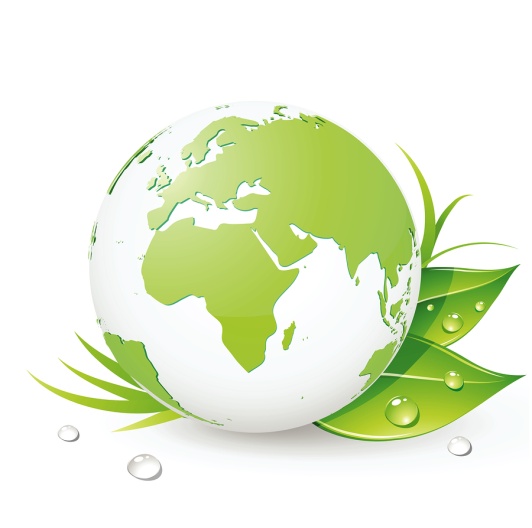 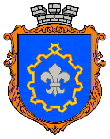 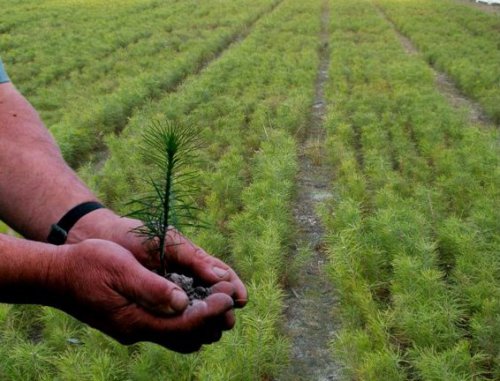 Зелені насадження — це сукупність деревних, чагарникових і трав'янистих рослин на визначеній території. До них належать дерева, кущі, газони, квітники в парках, скверах, лісових масивах, вздовж вулиць і доріг.
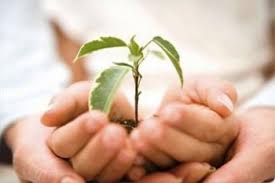 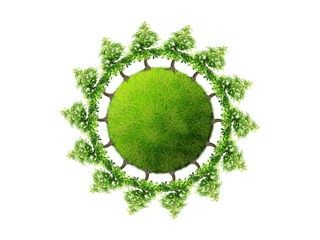 Загазованість - поява в повітрі шкідливих або вибухонебезпечних газоподібних речовин у відчутних концентраціях; зміна складу повітря в бік помітного збільшення вмісту в ньому будь-якого газу проти звичайної норми.
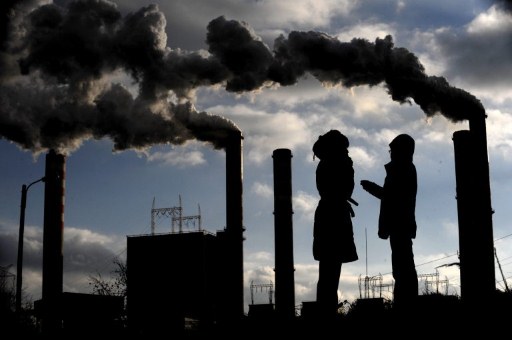 ЗНАЧЕННЯ ЗЕЛЕНИХ НАСАДЖЕНЬ МІСТА У ФОРМУВАННІ ЗОВНІШНЬОГО 
СЕРЕДОВИЩА МІСТА БРОДИ.
Велике і різноманітне значення мають зелені 
насадження у містобудуванні. Вони відіграють 
значну роль у формуванні навколишнього
середовища людини,
тому щомають властивості поліпшувати 
санітарно-гігієнічну обстановку.
Посадки знижують силу вітру, регулюють
 тепловий режим, очищають і зволожують повітр, це має величезне оздоровче значення.
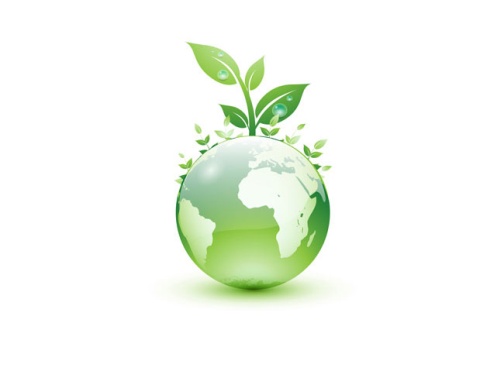 Зелені насадження - найкраще середовище для 
відпочинку населення міст і селищ, для організації
різних масових культурно-просвітніх заходів.
Створення насаджень - це не тільки засіб
Поліпшення санітарно-гігієнічних умов життя 
в окремих населених пунктах, але й один з 
основних методівко рінного перетворення 
природних умов цілих районів.
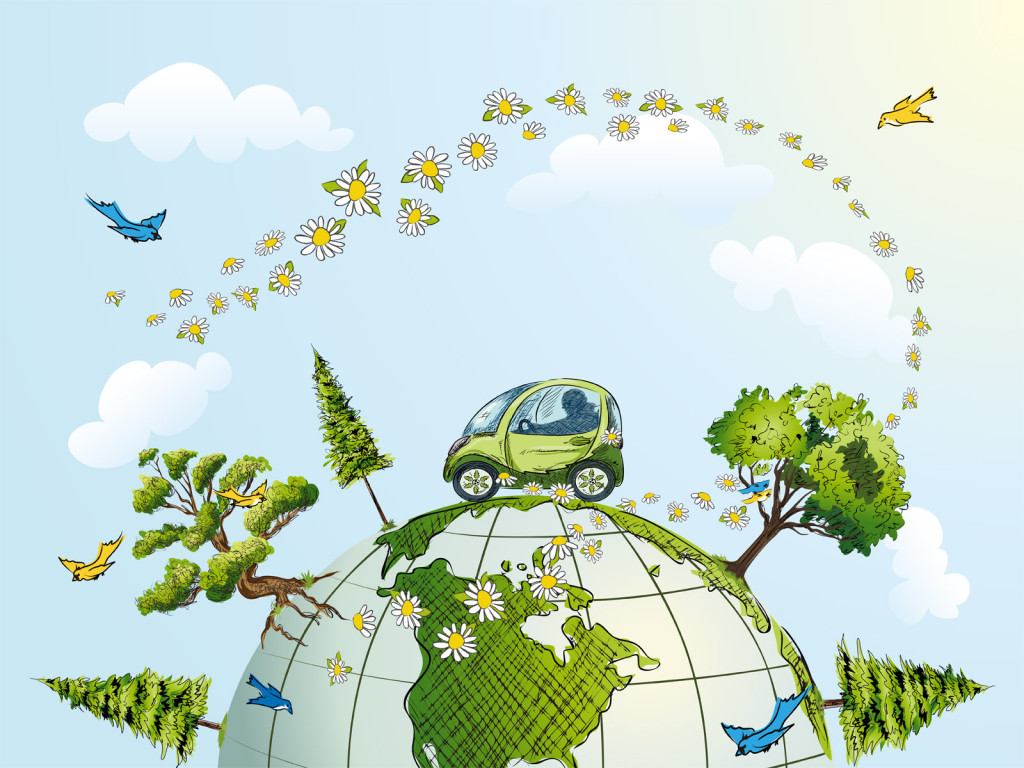 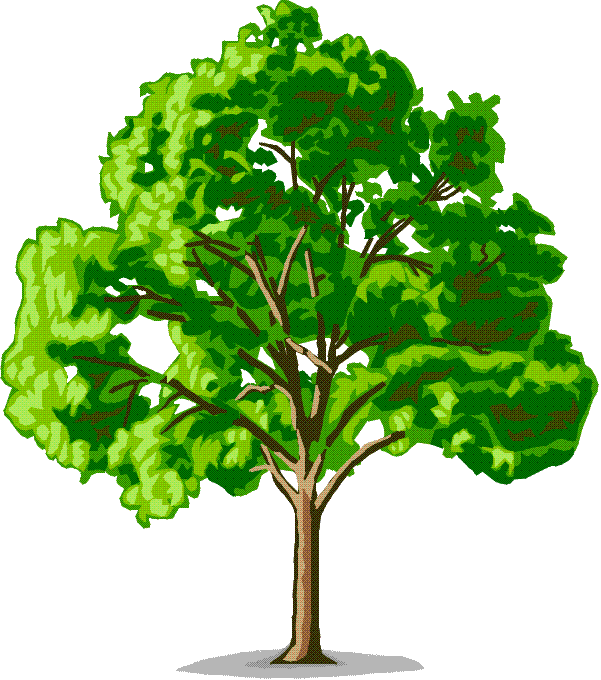 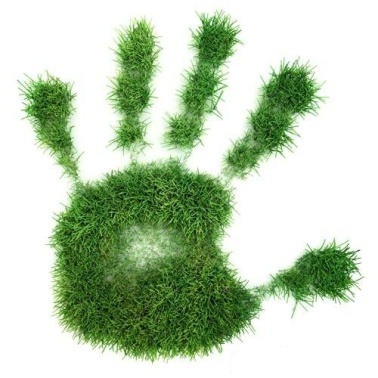 ВПЛИВ НАСАДЖЕНЬ НА МІКРОКЛІМАТ:
-Температура повітря в різні пори року;
-Кількість атмосферних опадів, що випадають,
  вологість повітря і ґрунту;
-Висота сонцестояння і хмарність, що визначають
  інтенсивність і тривалість сонячної радіації;   
-Вітровий режим, атмосферний тиск - усе 
  це в сукупності характеризує клімат даної
  місцевості.
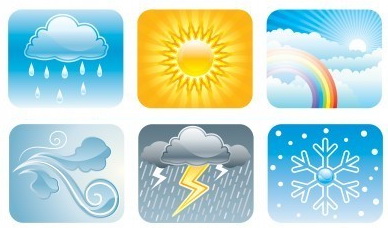 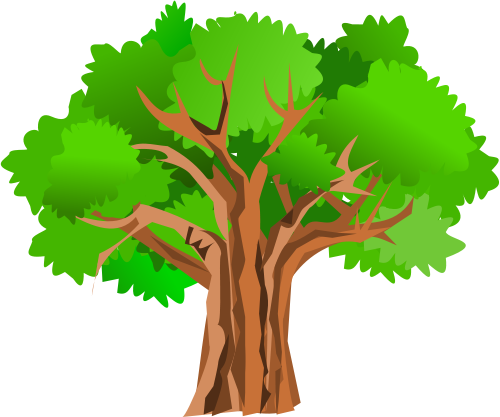 ВПЛИВНАСАДЖЕНЬ НА СКЛАД І ЧИСТОТУ ПОВІТРЯ.РОЛЬ НАСАДЖЕНЬ У ПРОЦЕСІ ГАЗООБМІНУ.
Зелені насадження, як відомо, поглинають з повітря діоксид вуглецю, який виділяє людина, і збагачують повітря киснем.
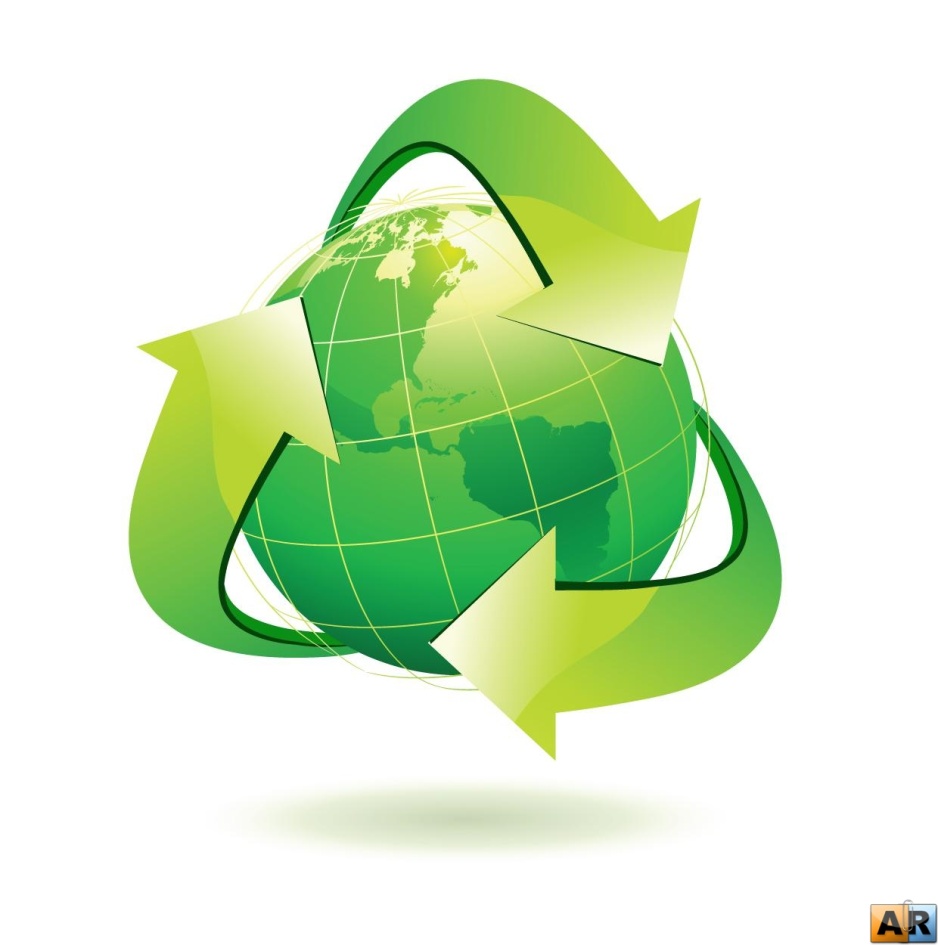 У цілому роль насаджень у процесі газообмінув повітряному басейні має величезне значення. Причому виявилося, що різні види дерев і чагарників поглинають вуглекислоти і виділяють у повітря кисню далеко не однакову кількість. Якщо ефективність ялинки звичайної прийняти за 100%, то, наприклад, ефективність модрини польської складає 118%, сосни звичайної 164%, липи широколистної 254%, дуба черешчатого 450% і тополі берлінської 691%. Тому на основі вивчення ефективності багатьох видів рослин у процесі газообміну, можна підбирати визначений асортимент насаджень для озеленення зцією властивістю.
РОЛЬ  НАСАДЖЕНЬ У БОРОТЬБІ З ЗАБРУДНЕННЯМ АТМОСФЕРИ.
Атмосфера міст та інших населених пунктів систематично забруднюється різними домішками. У повітря викидається значна кількість диму, попелу, сажі і газів при спалюванні різного роду палива на промислових підприємствах, у житлових і громадських будівлях, у двигунах автомобілів, а також при виробничих процесах хімічної, металургійної, текстильноїй інших галузей промисловості. Забруднення атмосферного повітря завдає величезної шкоди: хворіютьлюди (у дихальнихшляхах людини затримується 13 -48% домішок, що містяться в повітрі), гинуть рослини, знижується врожайність сільськогосподарських культур,знищуєтьсяцінна сировина, витрачаються кошти на очищення приточного повітря.У ряді випадків забруднення повітря є причиною поганого самопочуття і навіть серйозних захворювань людей,що іноді призводять до смерті.
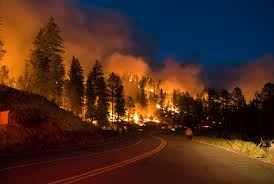 Кількість пилу в повітрі зменшується в міру віддалення від джерела забруднення. Кількісні показники забруднення повітря знаходяться у залежності від розмірів озелененої території і ступеня густоти посадок. У повітрі великого парку з густими насадженнями пилу менше, ніж у повітрі такого ж великого парку, але з розрідженими посадками.
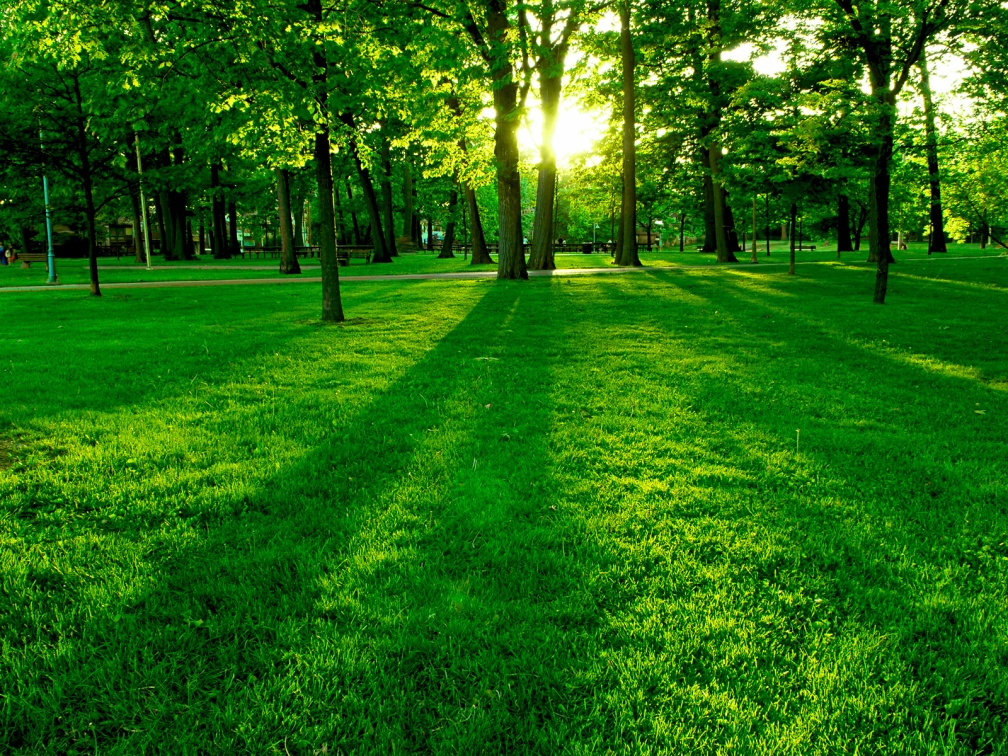 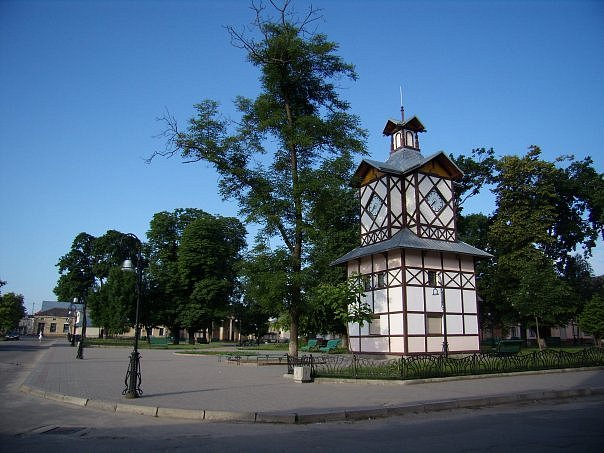 Листя дерев і чагарників є гарним акумулятором пилу. Навіть у зимові місяці, коли дерева позбавлені листя, вони мають велике пилозахисне значення. Однак дослідження показують, що різні породи дерев і чагарників дають далеко не однаковий пилозахисний ефект. Так, наприклад, «вяз» затримує в 6 разів більше пилу, чим «тополя бальзамічна».
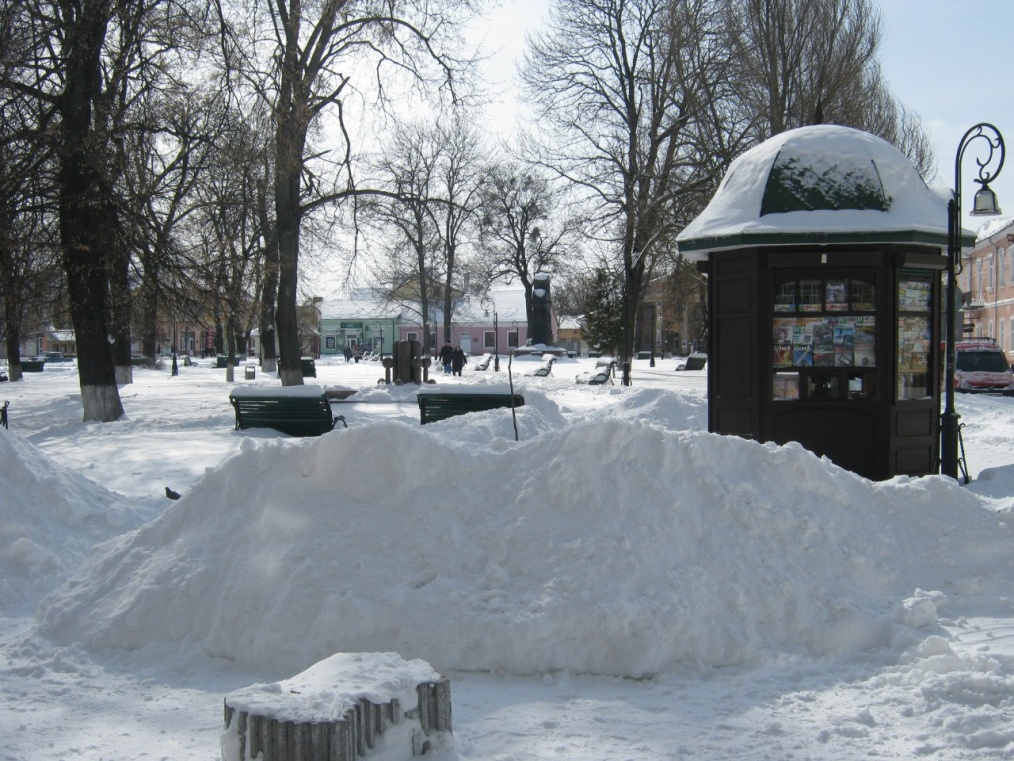 У світі налічується багато мільйонів автомобілів, які спалюють величезну кількість нафтопродуктів, суттєво забруднюючи атмосферне повітря. Вихлопні гази двигунів внутрішнього згоряння (особливо карбіраторних) містять величезну кількість токсичних сполук — бенз(о)пірену, альдегідів, оксидів азоту та вуглецю і особливо небезпечних сполук свинцю (у випадку застосування етилового бензину).
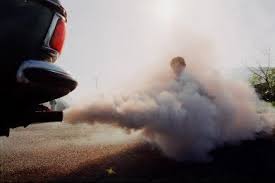 Повітря дуже важливе для нашого життя воно допомагає жити та існувати усьому живому.
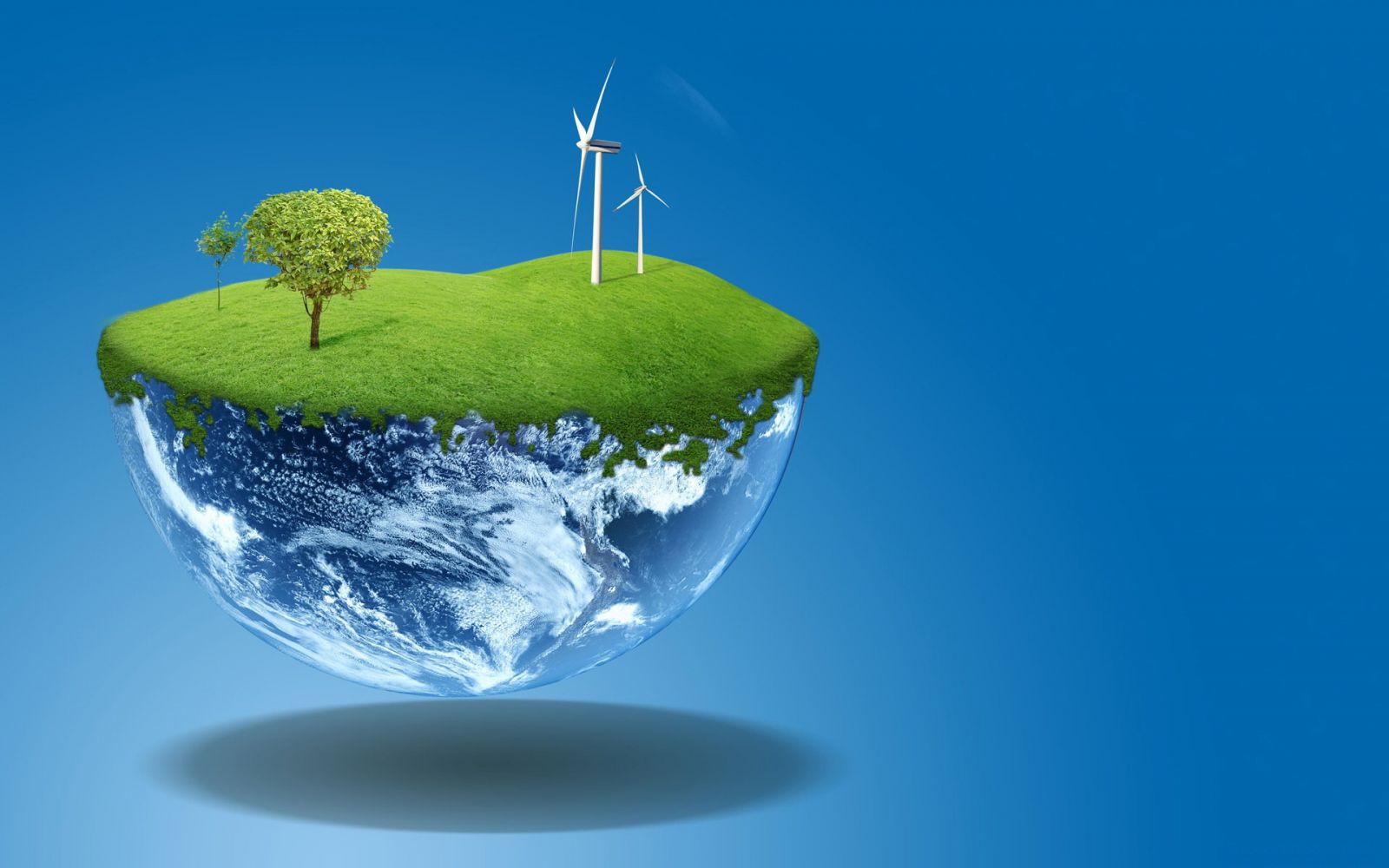 Зелені насадження очищують повітря, вдихаючи вуглекислий газ, і видихають кисень.
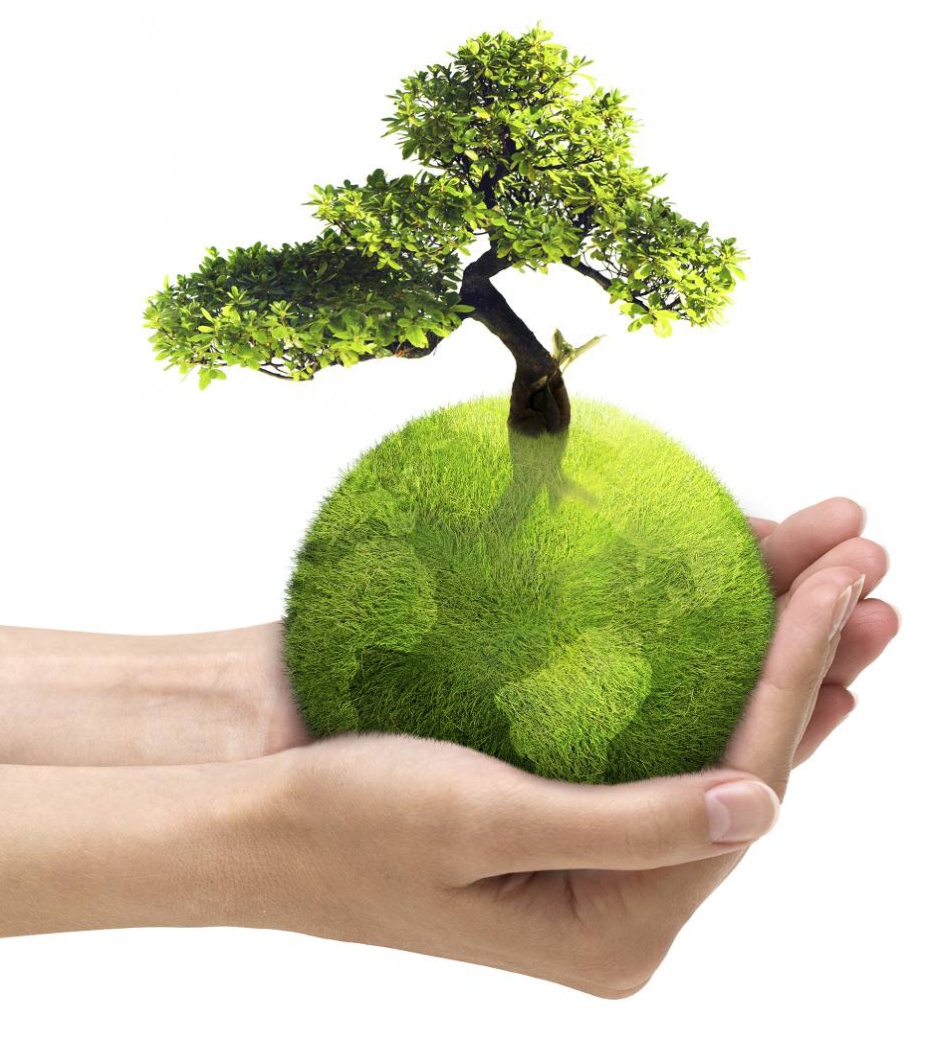 Неконтрольована вирубка лісів.
Ліс-це складова і дуже важлива частина біосфери, яка є одним з основних типів рослинності. Він складається із сукупності дерев, чагарників, трав, мохів, лишайників і т.д., включаючи тварин і мікроорганізми.
    Все в лісі біологічно взаємопов'язано і впливає не тільки один на одного, але і на зовнішнє середовище.
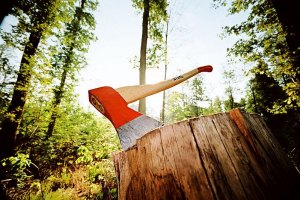 За підрахунками вчених, за один сонячний день гектар лісу поглинає з повітря 120-280 кг вуглекислого газу і виділяє 180-200 кг кисню. Одне дерево середньої величини виробляє достатню для дихання 3-х осіб кількість кисню. Гектар хвойного лісу затримує 40 тонн пилу, 
а листяного -100 тонн.
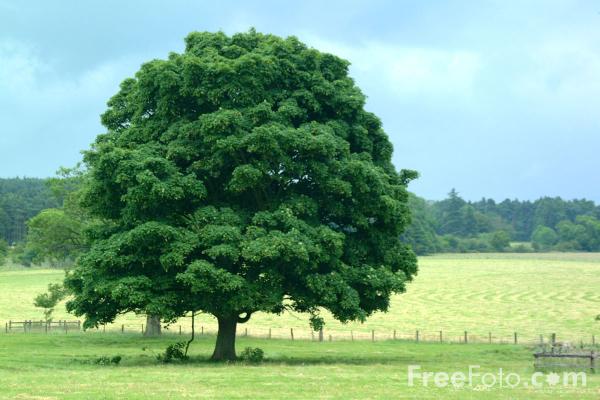 З кожним роком людей все більше, а дерев все менше…
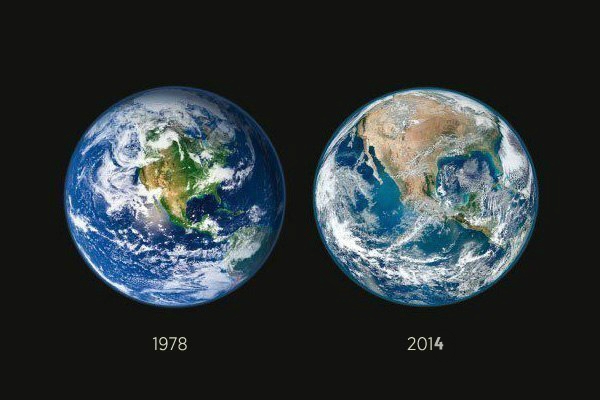 Але хіба можемо ми щось зробити, запитають багато хто з нас? Можемо і зобов'язані! Для початку, потрібно призупинити процес знищення і засмічення всього живого навколо, за допомогою переосмислення та формування нового морально-стійкого свідомості природокористування. Вже зараз ми зобов'язані змінити радикально своє ставлення до лісів і подумати, як зберегти і примножити наше лісове багатство.
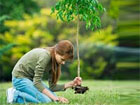 Так давайте ж будемо пам'ятати про те, що ліси - це безцінний скарб нашої планети!Дякую за увагу
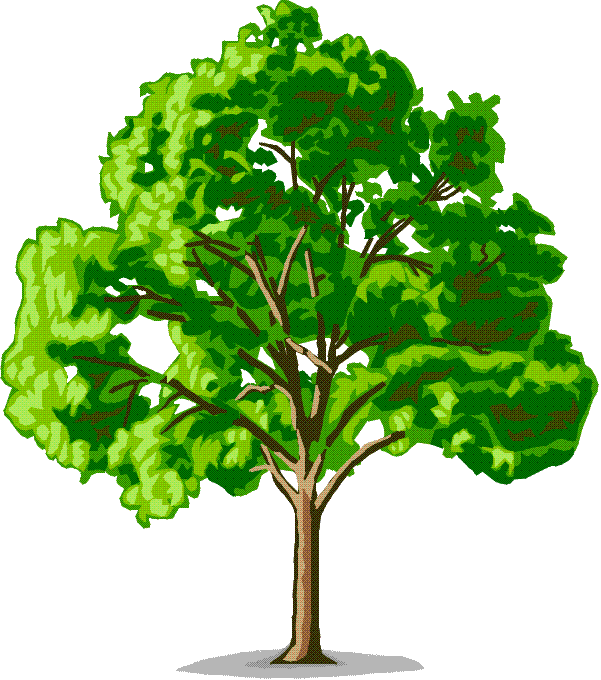